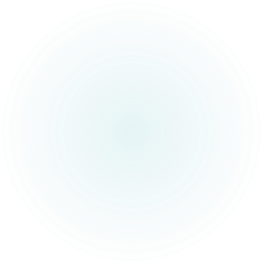 Differentiating the Signal from the Noise
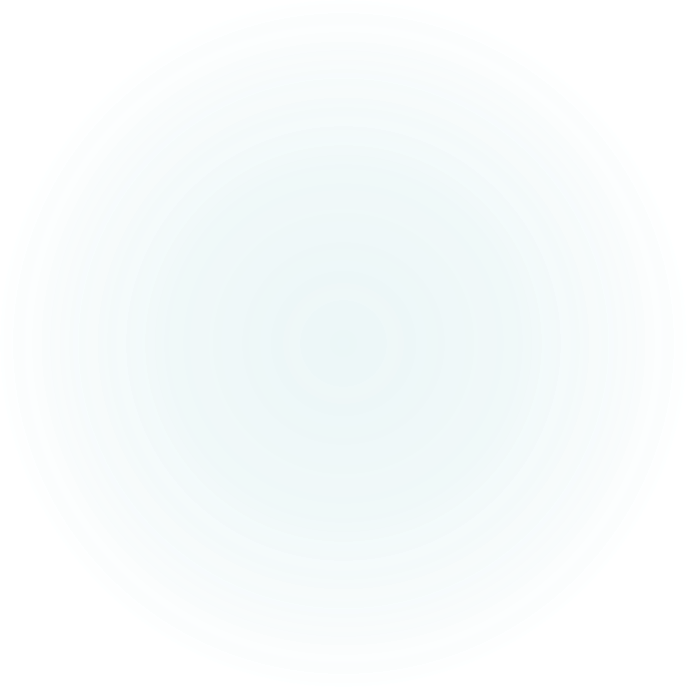 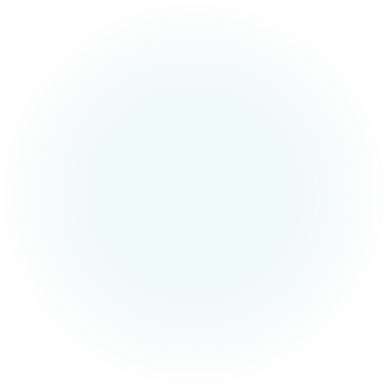 Towards Optimal Choices of Transient Follow-up
Bethany Suter
Mentors: Alex Urban, Michael Coughlin
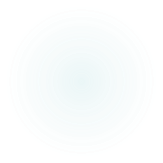 Background
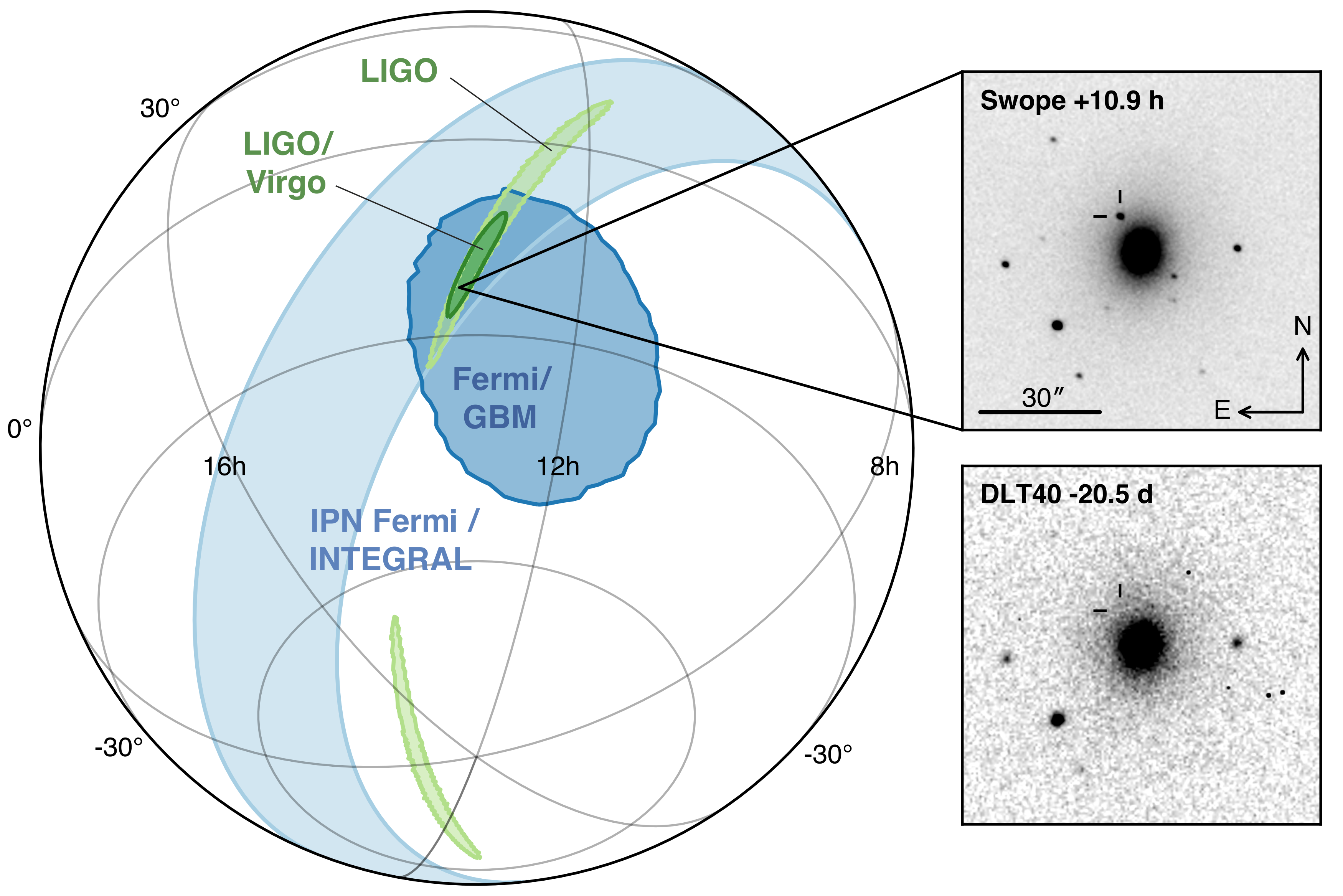 GW170817 – first binary neutron star merger witnessed by LIGO
GW170817 was optimal
Close
Strong signal
Unseen in VIRGO
Small localization region
EM counterpart
Credit: LSC/LIGO
Background
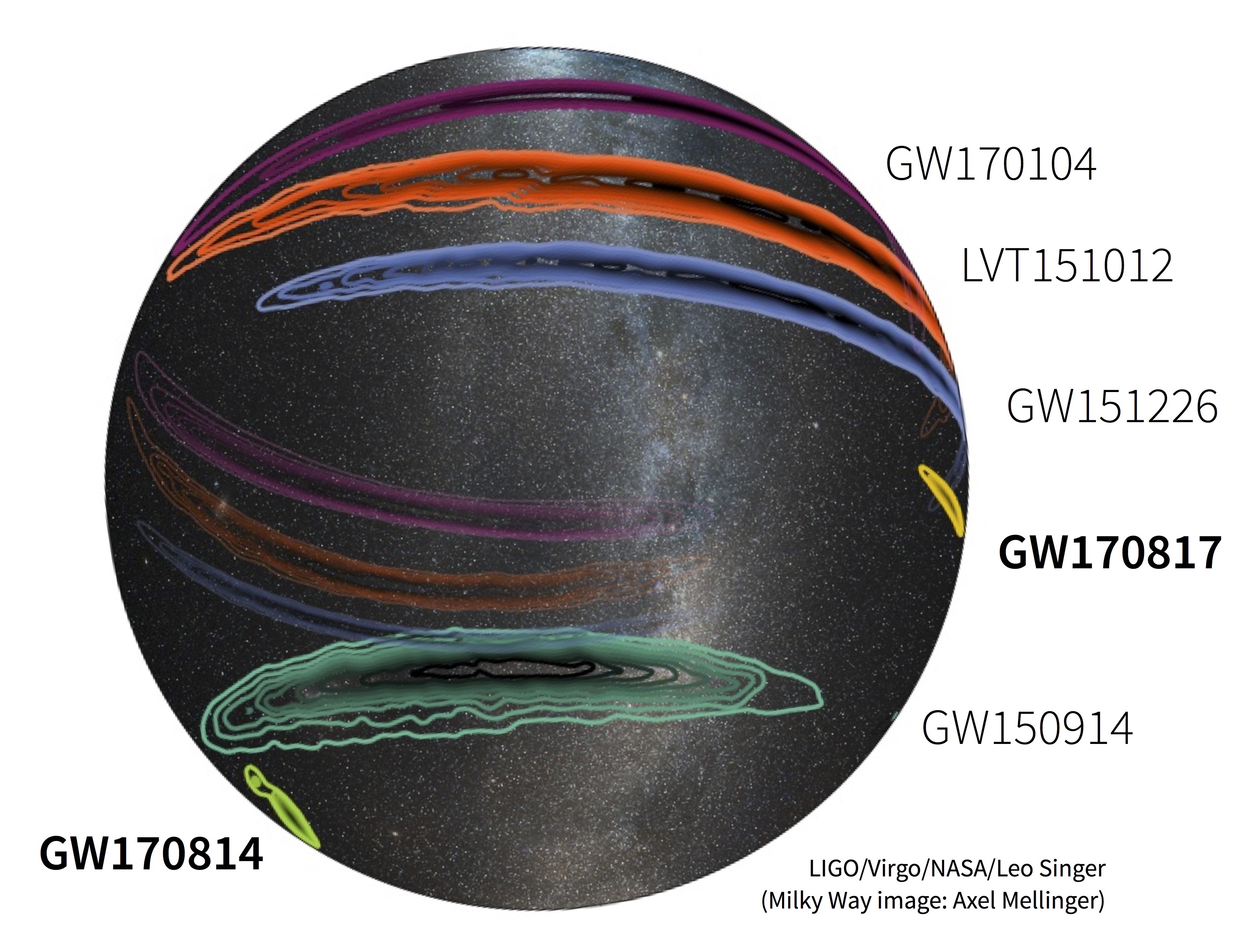 Third run of LIGO beginning soon, new discoveries expected
Unlikely for new discoveries to be optimal like GW170817
Large localization regions
Binary neutron star (BNS) mergers require EM follow-up
Background
Large Field of View Telescopes
ZTF – Zwicky Transient Factory
Other telescopes – Panstar, ATLAS, DECam
Can cover night sky several times in one night
Perfect for EM follow-up of BNS mergers
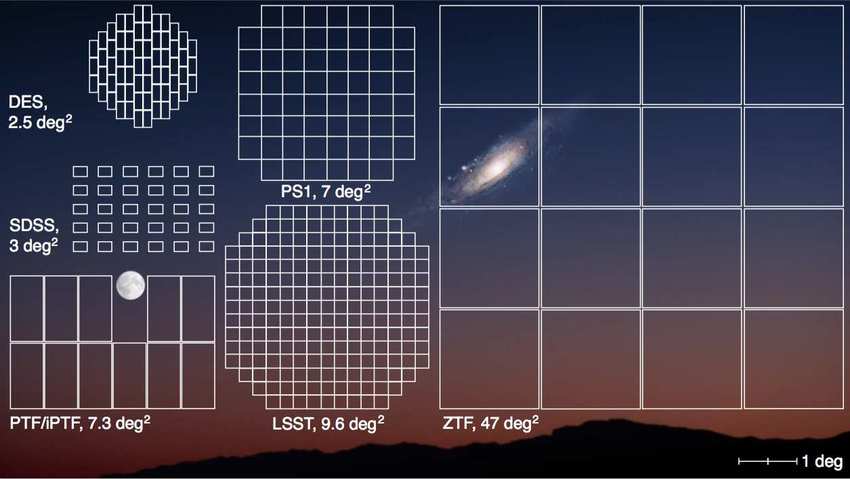 Credit: ResearchGate/Joel Johansson
Even with large field of view telescopes, since telescope time is limited, we still need efficient follow-up of kilonova candidates.
We must create prioritized lists based on the many identified candidates.
Problem
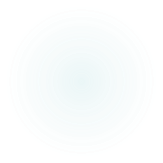 Goal
Methods
What is Photometry?
Especially important for studies of transient objects like kilonovae
Each type of transient has different characteristic lightcurves.
Various means for objects to emit radiation – black body, synchrotron, 
Bremsstrahlung
Methods
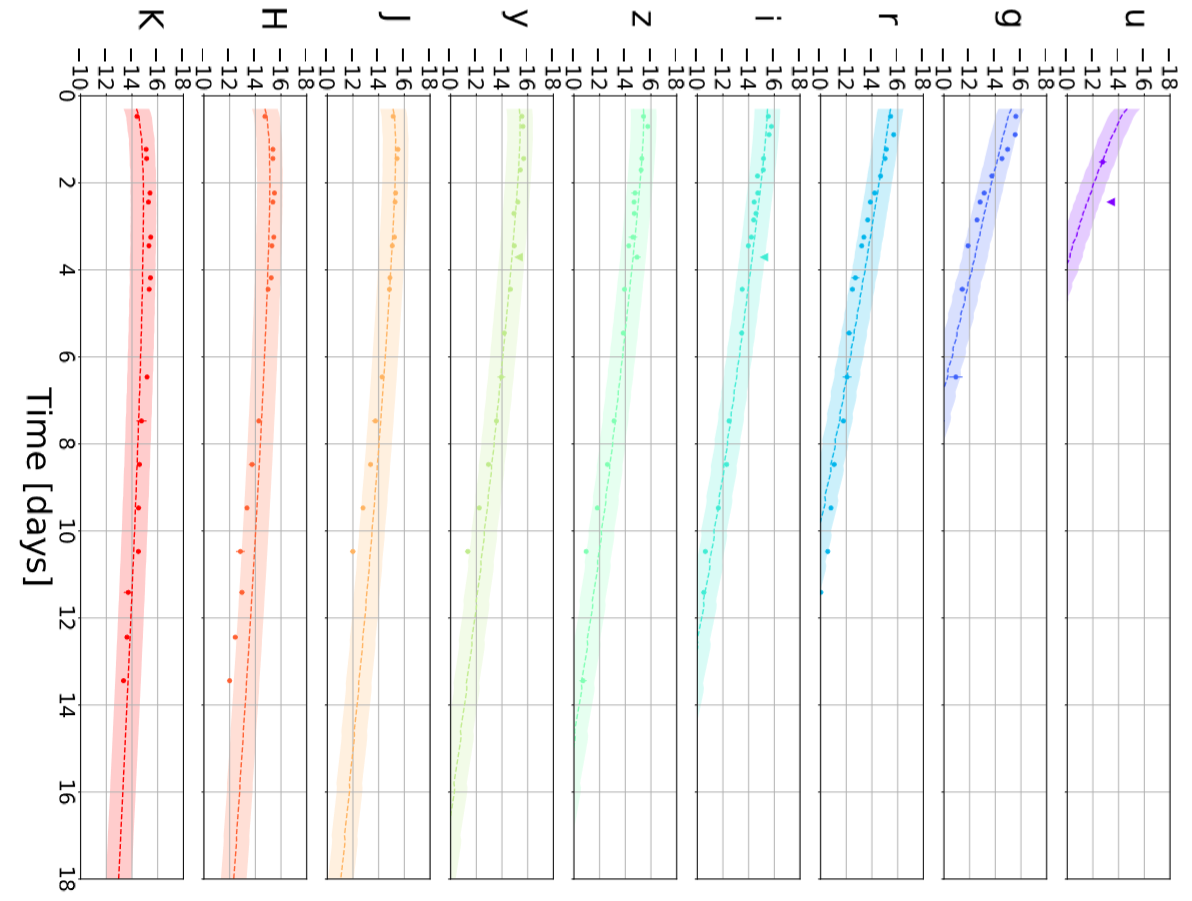 Used Metzger 2017 model
Based on modeling the lightcurve of the ejecta as a black body
Determines mass of ejecta, velocity of ejecta, and lanthanide fraction
Ran on GW170817 data, varying parameters
Ran on various other transients – ATLAS18qqn, GRB090426 , GRB051221A
GW170817 Lightcurve
Passbands/filters: ugrizyHJK
14 days of data
Methods
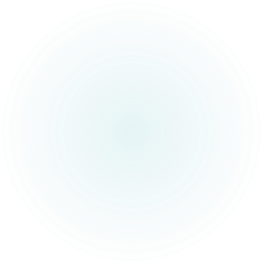 Varying Number of Days
§
GW170817
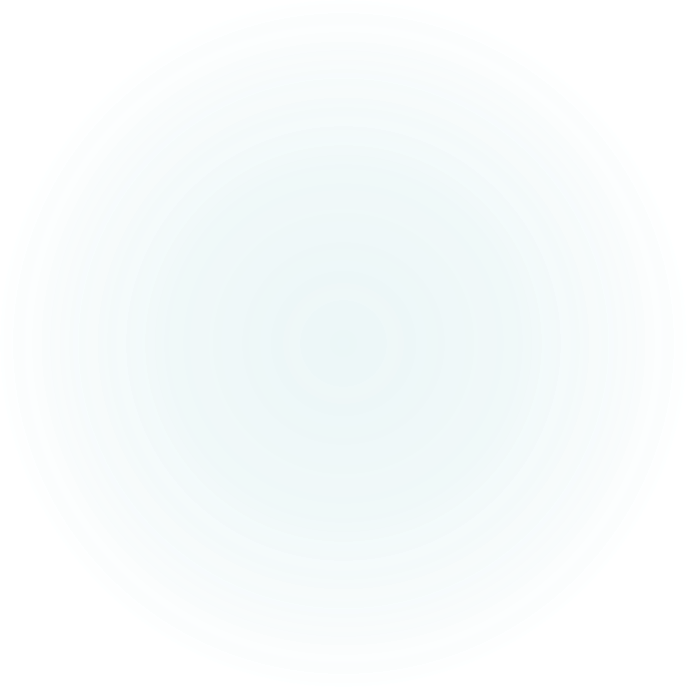 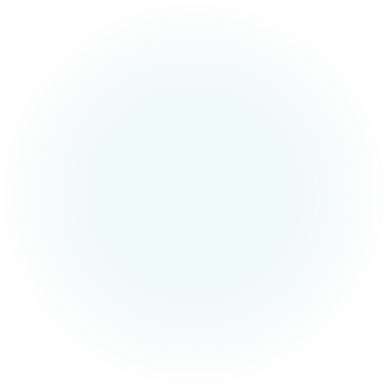 X axis
the number of days of data 
		used
Beginning fixed
Y axis
the value of the parameter 
Violin plots
show the distribution of the 
parameter.
Shorter and fatter == better
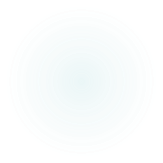 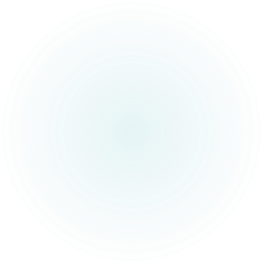 Varying Number of Days
§
GW170817
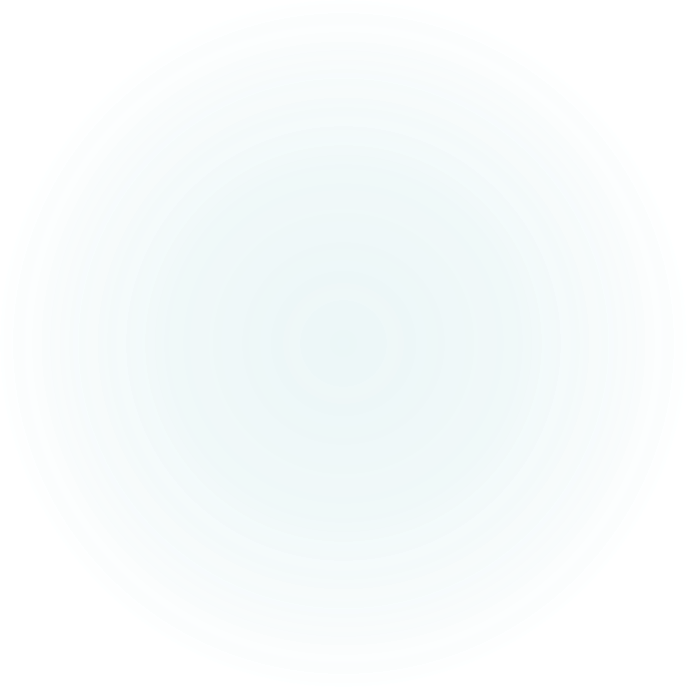 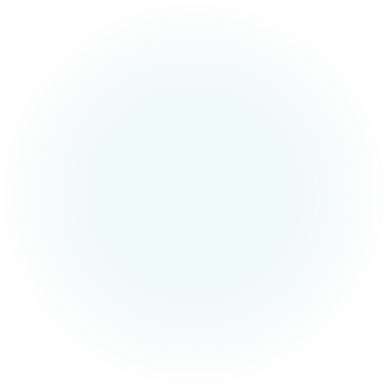 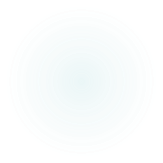 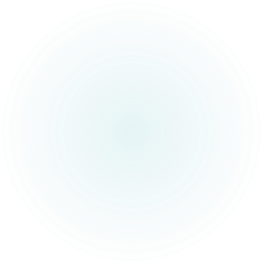 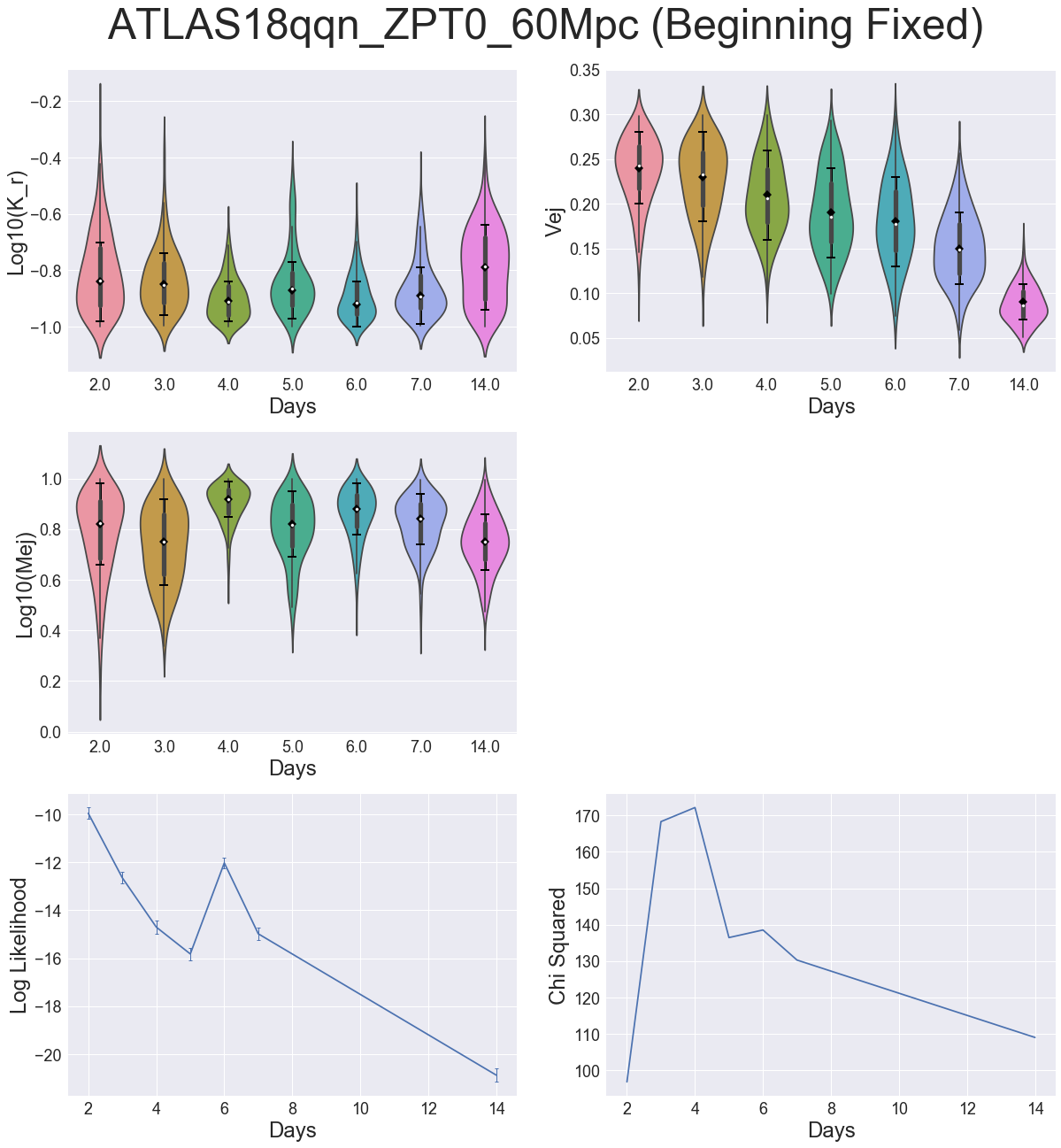 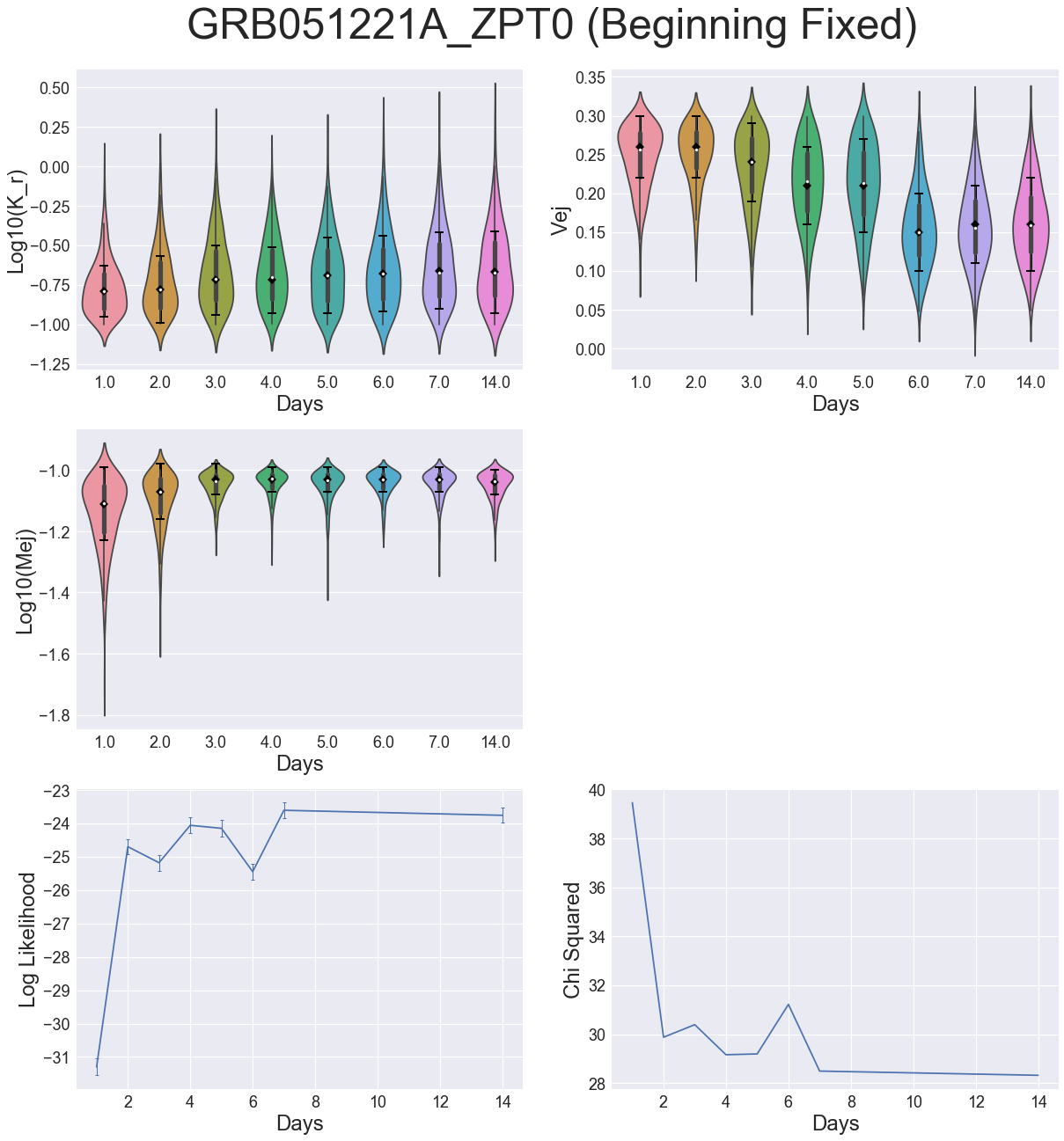 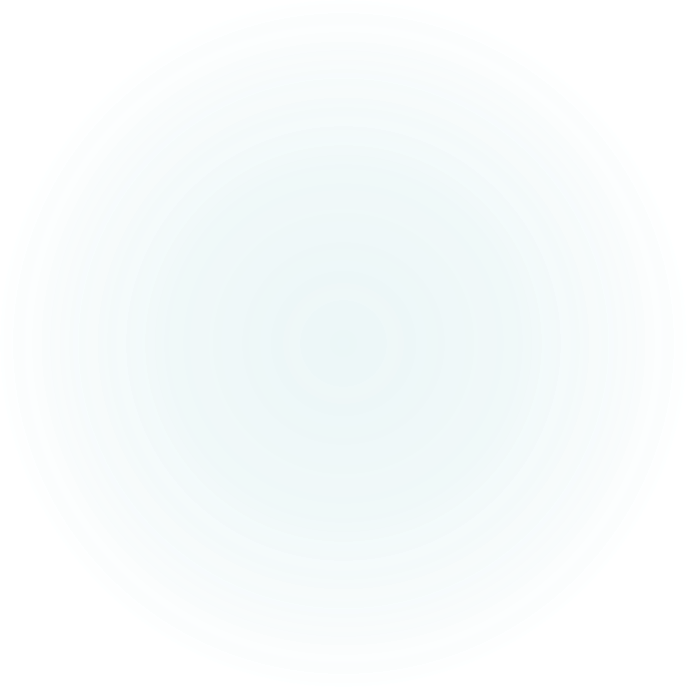 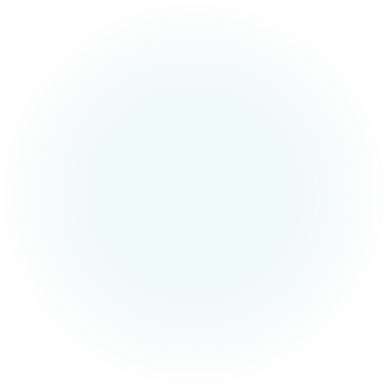 Types of transient objects
Possible supernova, GRBs
Irregularity of properties
Lowness of log likelihood
Varying Number of Days§Other Transient Objects
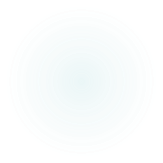 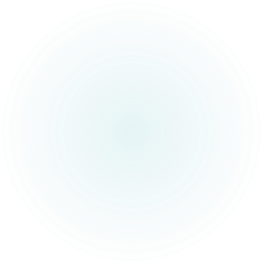 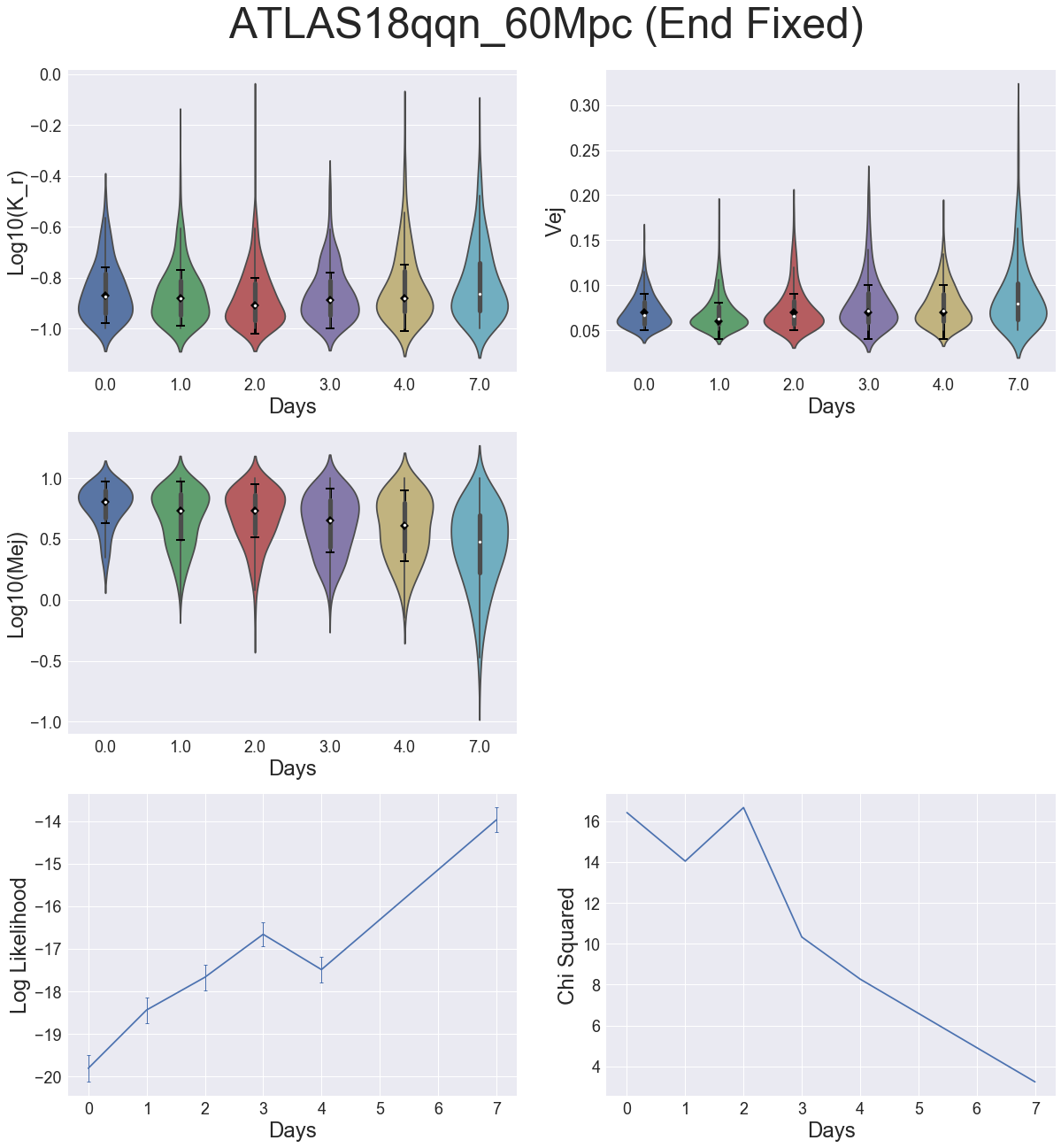 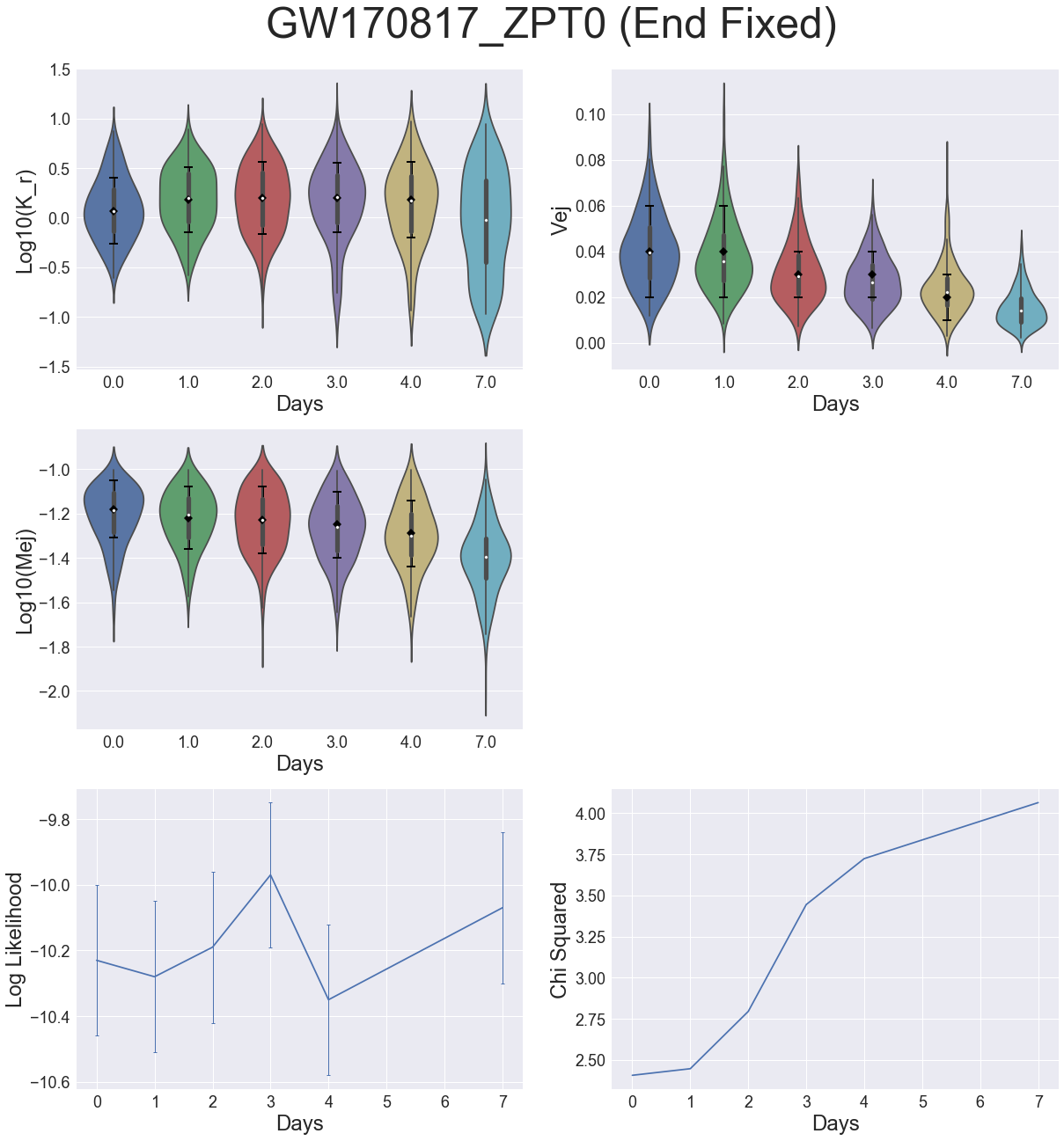 Varying starting day
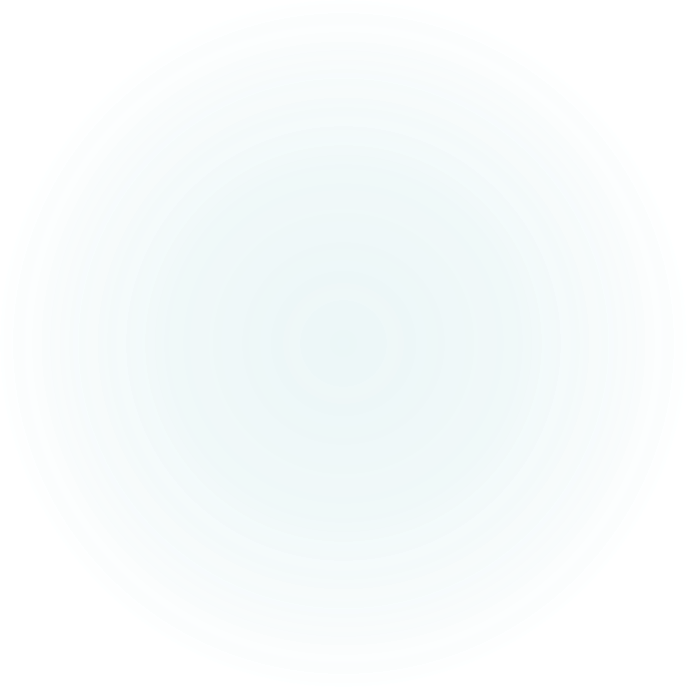 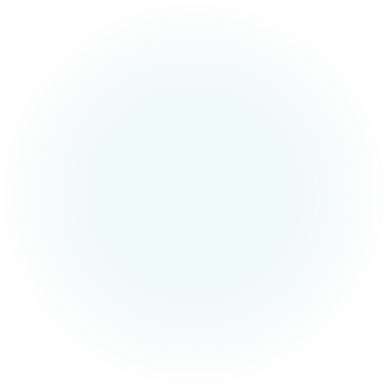 ATLAS18qqn
Regular properties
Low likelihood
GRB051221A
Irregular properties
Low likelihood before 
2 days after
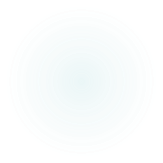 Varying zero point and T0
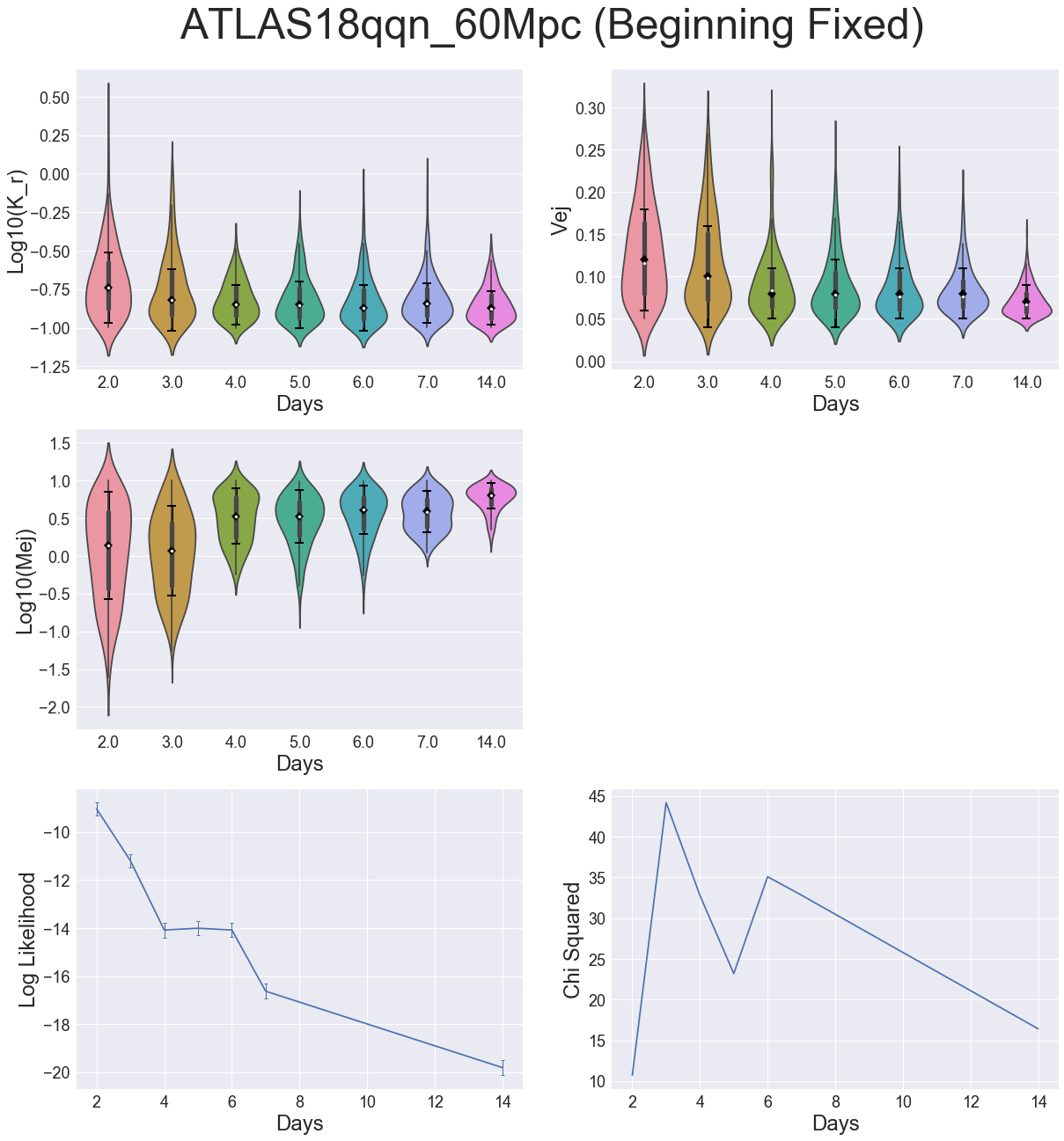 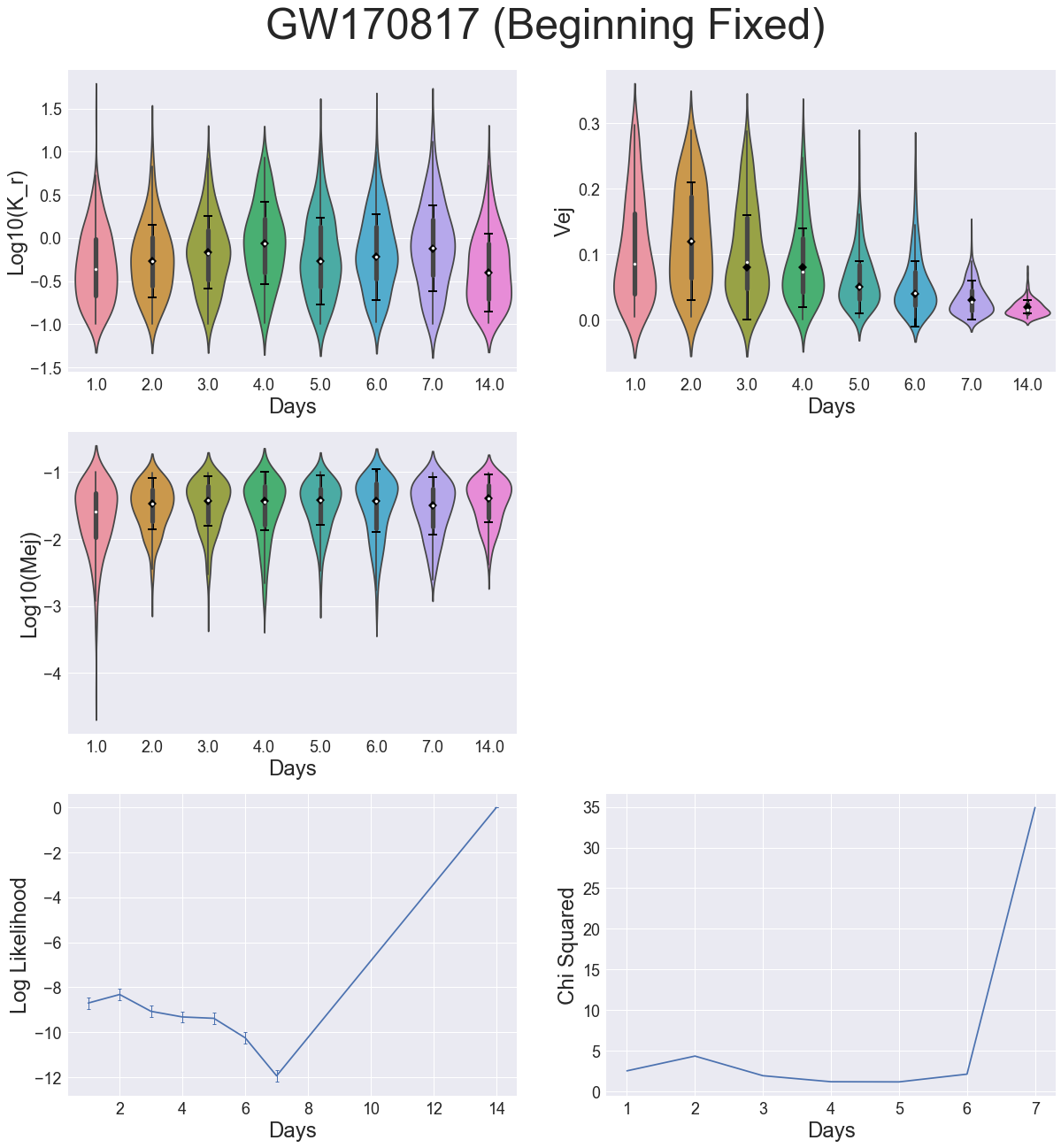 Distance calculation errors
Causes lower relative 
magnitude
ATLAS18qqn
Regular properties
Higher log likelihood
Varying Cadences
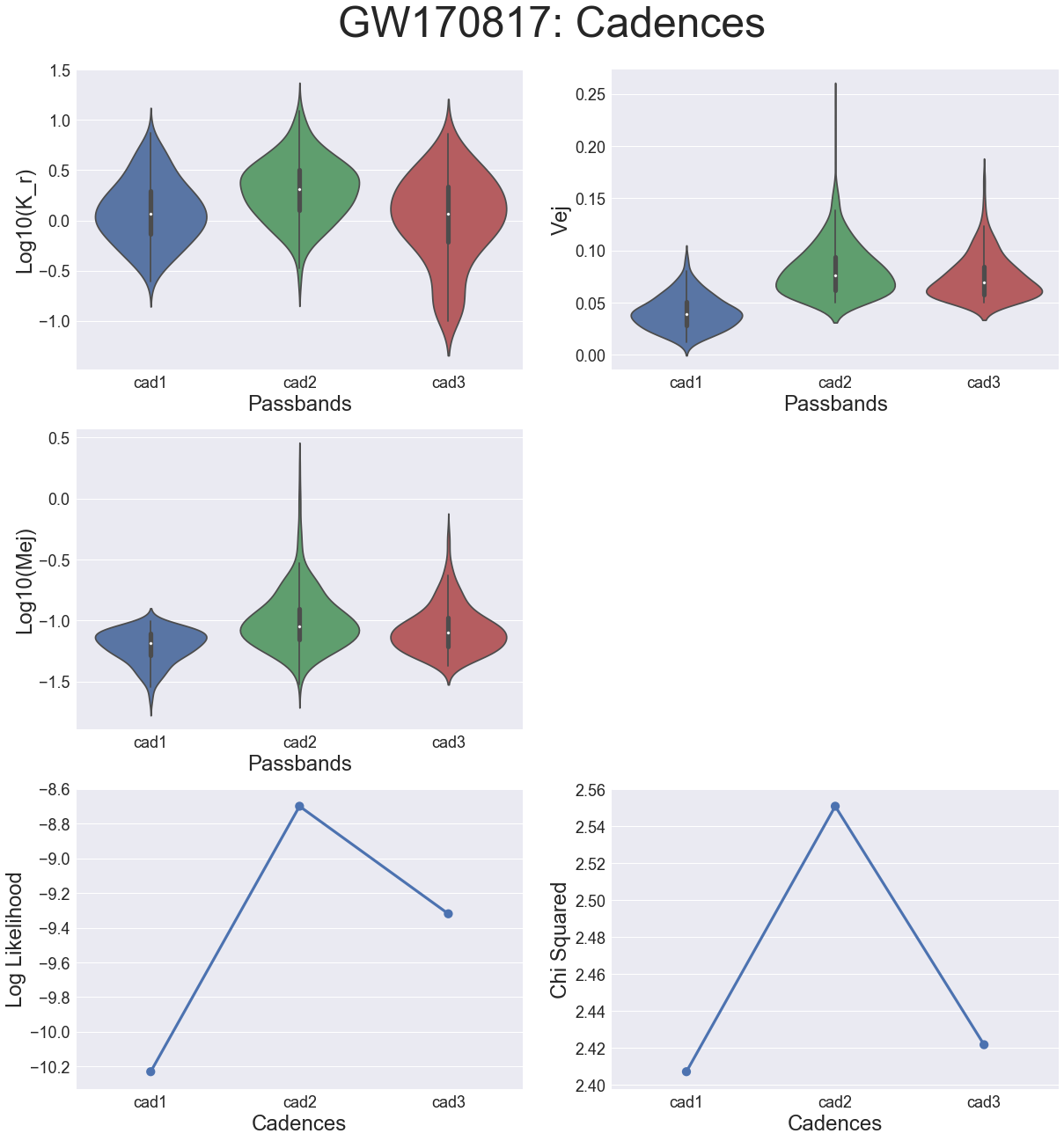 X axis
Number of days in between data collection
Cad1 == every night
Different cadences do not lose too much information
Cad2 - rise in log likelihood due to less data
Cad3 - fall in log likelihood due to poor fit
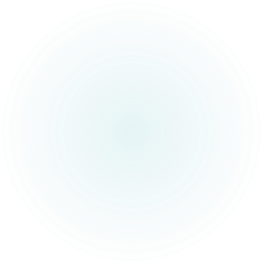 Varying Passbands
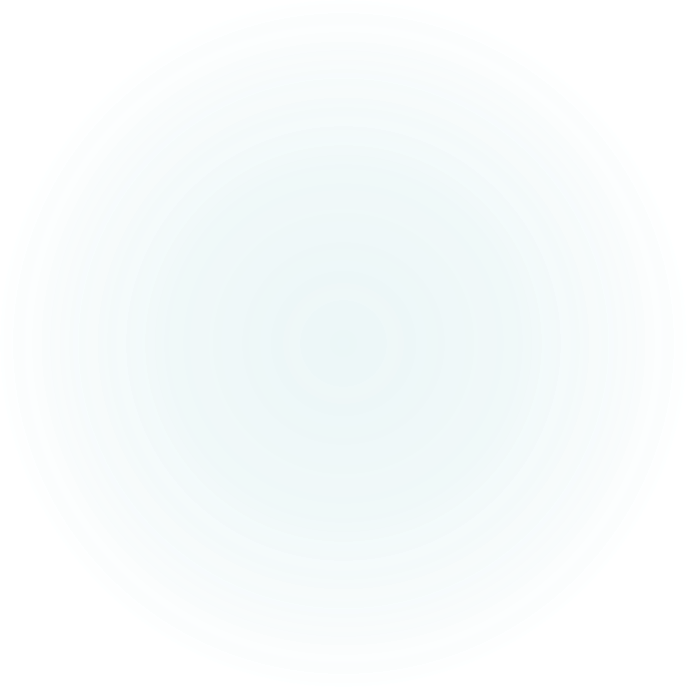 X axis
  Different combinations of various 
wavelength filters
Clearly need all passbands to accurately 
determine properties
Rise in log likelihood again due to less 
data
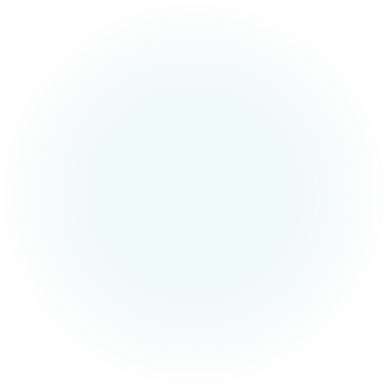 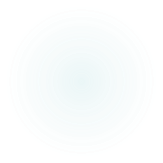 Discussion
Determined best parameters to identify kilonovae
Log likelihood > -10
4 days of data
Other requirements
Need early data 
Need to fix zero point and T0
Need to take data at least every other day
Need all passbands
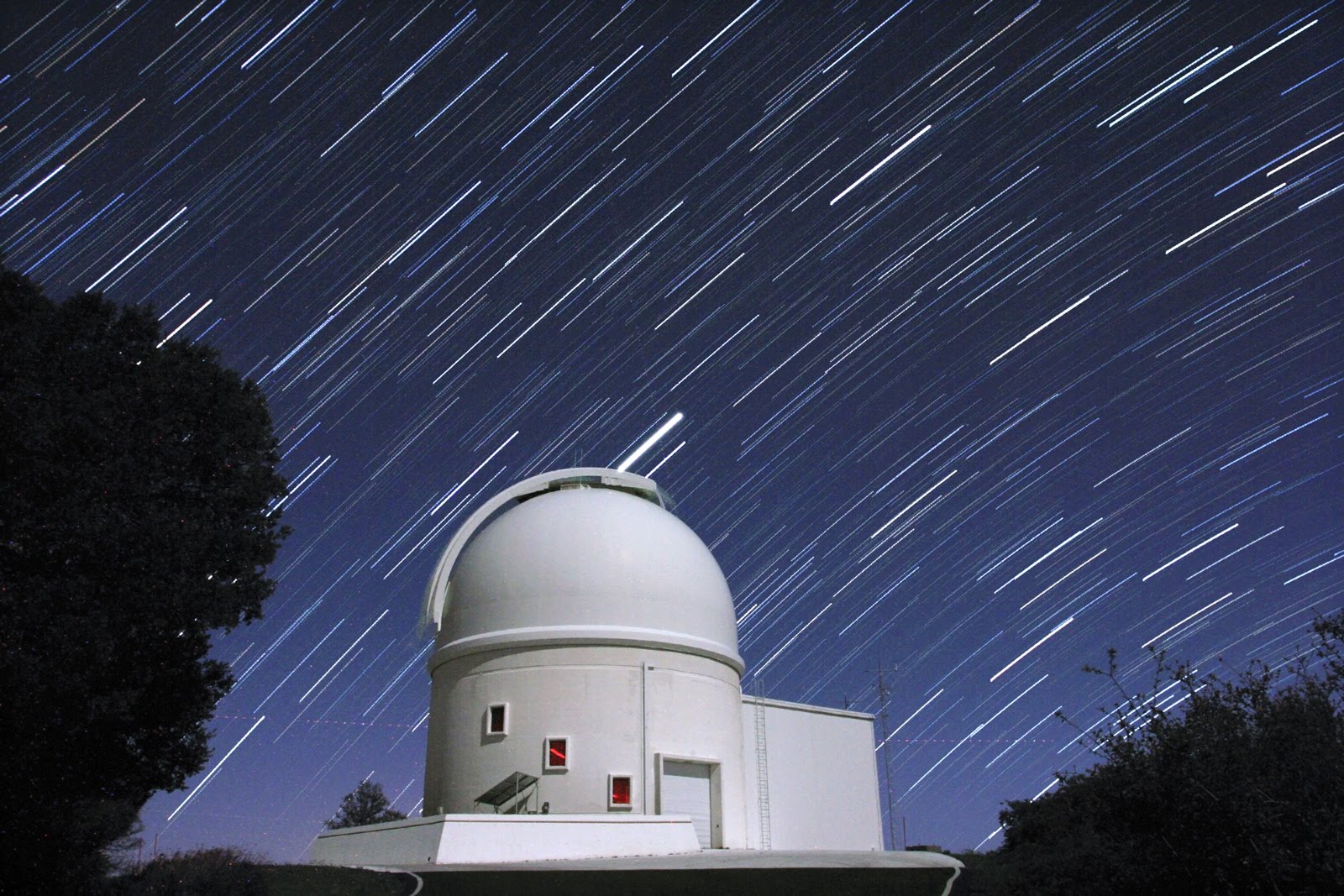 Credit: Palomar Observatory
Spectra
Used Kasen et al 2017 model
Based on modeling the spectra of the ejecta not only as a blackbody
Determines mass of ejecta, velocity of ejecta, and lanthanide fraction
Created a whitening technique
Whitening
Whitening is a technique in which the average is divided out of a dataset.
GW170817 (Without Whitening)
Log Likelihood: -76.28 ± 0.10
GW170817 (Whitened)
Log Likelihood: Unknown
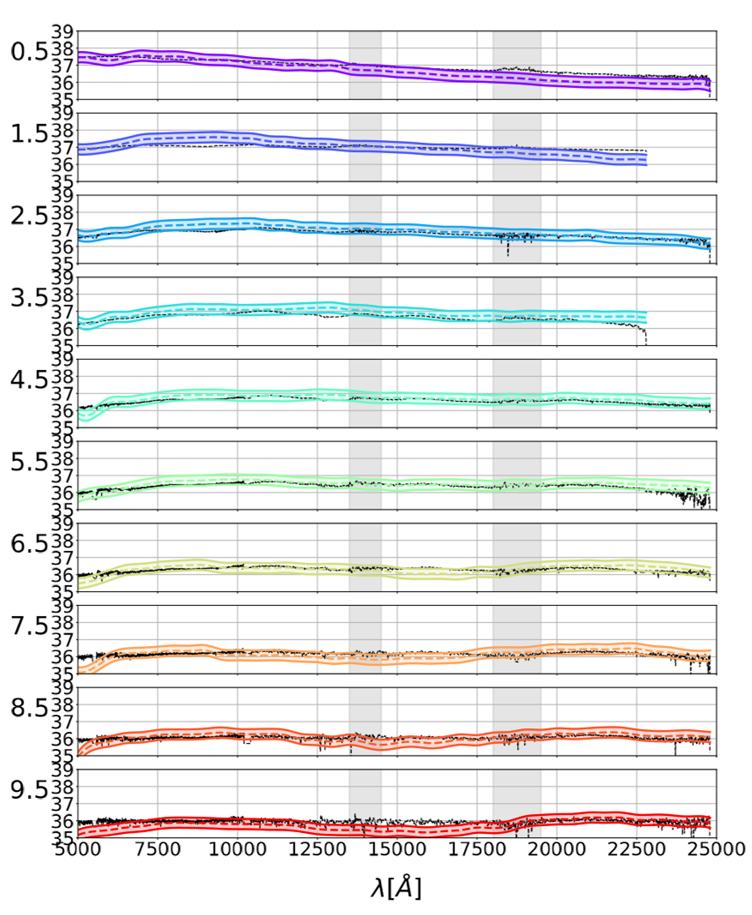 Future Work
Test spectra model with varying numbers of days of spectra
Test spectra model on other types of transients
Test setup with LIGO open public alerts
Add other models for other transient objects
Compare log likelihoods instead of using a cutoff point
Acknowledgements
I’d like to thank my two amazing mentors, Alex Urban and Michael Coughlin! 
I’d also like to thank both LIGO Laboratory and the SFP office for supporting me throughout my journey this summer!